C7084 Big Data
Ed Harris
QUERY
DATA
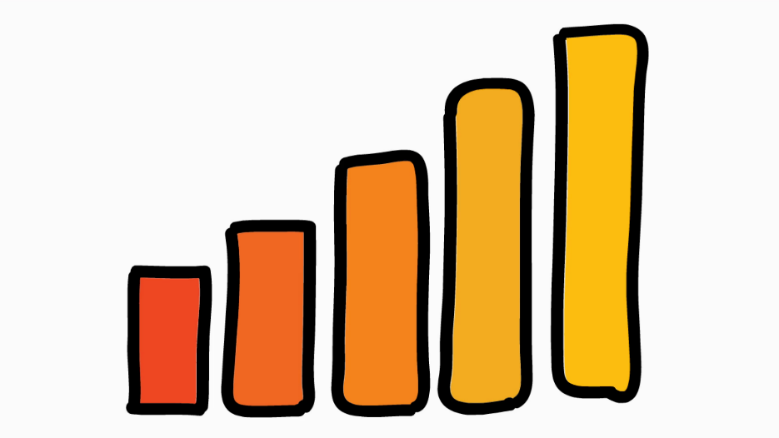 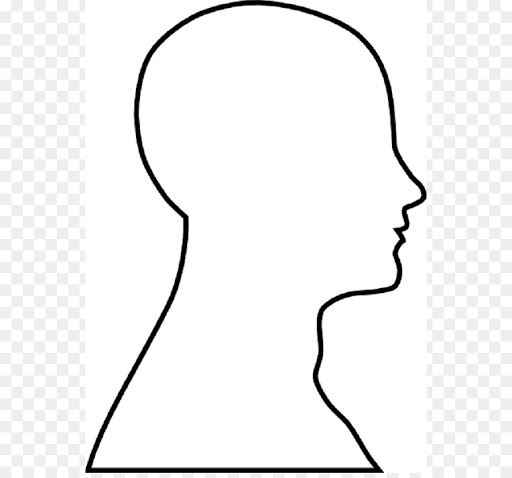 Knowledge
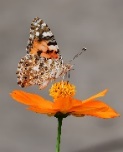 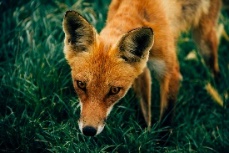 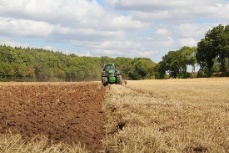 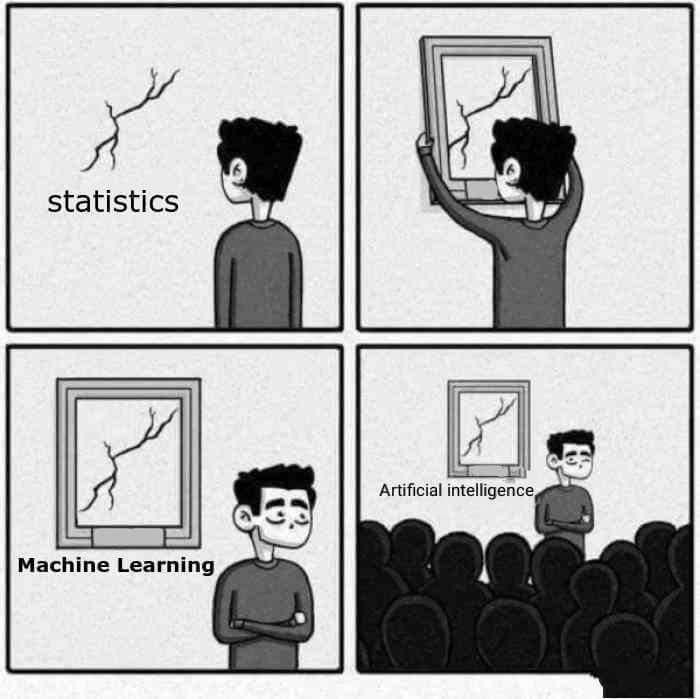 BIG
DATA
Table of Contents
Don't forget to start recording
Every session: community.cloud.databricks.com and Logon
In Left-pane, Click on 'Clusters' or 'Compute' and Terminate old Cluster Then  click 'Create Cluster' button to create New one
Mod 00 – Intro and Setup
Mod 01 – Spark Architecture
Mod 02 – SparkSQL (Read/Write DataFrames/Tables)
Hacktivity 00 (Dates) /  Hacktivity 01 (Air)

Mod 03 – SparkSQL (Transform)\
Mod 04 – Complex Data Types 	 
Mod 05 – JSON (Optional)
Hacktivity 02 (Fly)

Mod 06 – Streaming		 
Mod 07 – Architecture-Spark UI
Mod 08 – Catalog-Catalyst-Tungsten
Mod 09 – Adaptive Query Execution

Mod 10 – Performance Tuning 	 
Hacktivity 03 (Stream) / Hacktivity 04 (Air)
Mod 11 – Machine Learning
Before we Begin: Open Notebook Mod-03a
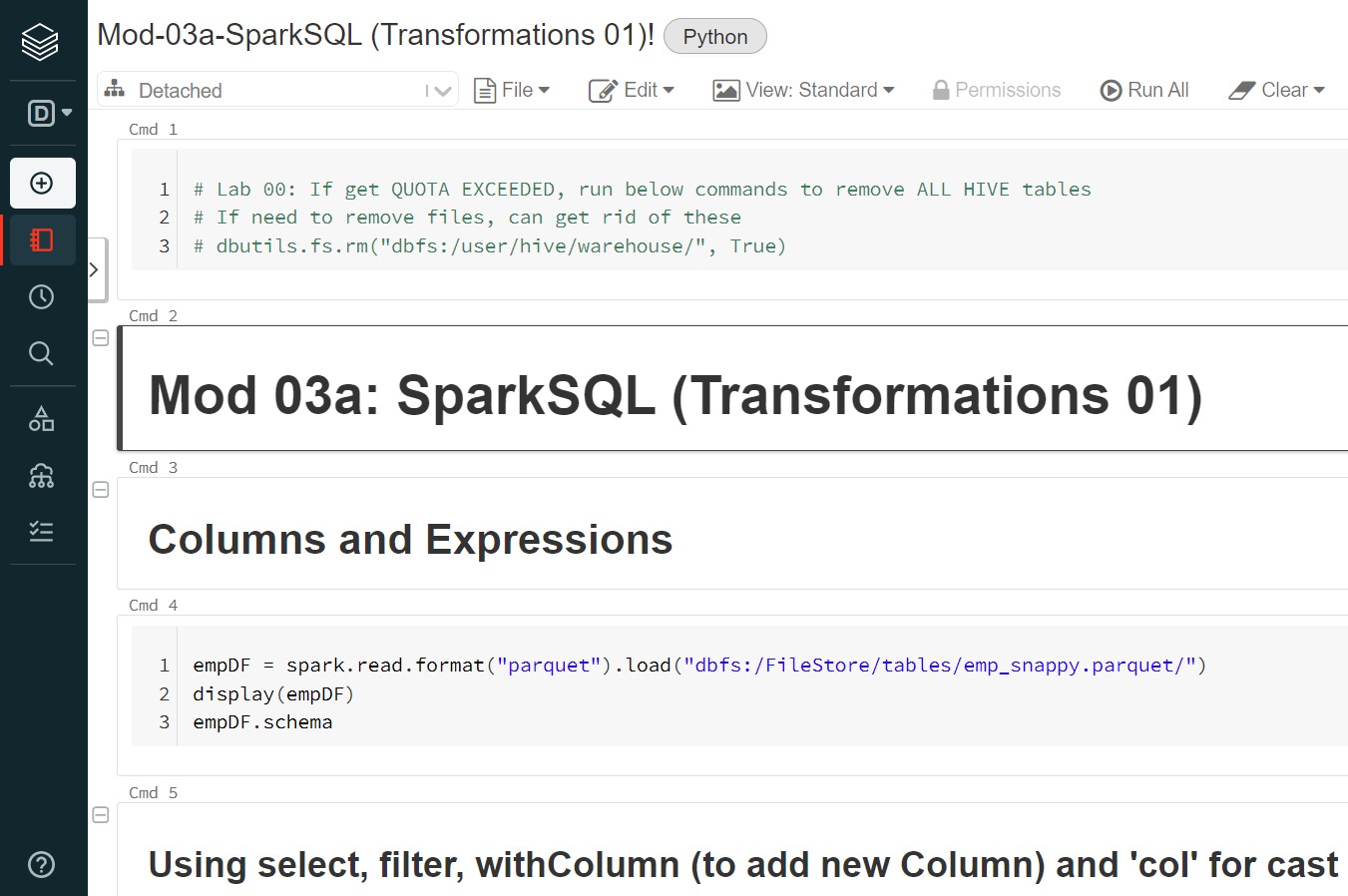 Module 03 – Spark SQL
After completing this module, you'll be able to work with Spark SQL including:

Transformations 01 Notebook
Columns and Expressions
Operators and Methods
Transformations and Actions

Transformation 02
Lab 01: Dates and Timestamps
Lab 02: Aggregations
Lab 03: Widgets
Non-Aggregate functions
Other built-in functions
Lab 04: User Defined Functions
Spark SQL – Columns and Expressions
Columns
Column is an object we will be transforming in a DataFrame/Table using an expression
In a DataFrame, you refer to a Column using various syntax including
df["columnName"]
df.columnName
col("columnName") col("columnName.field")
You can manufacture new values from Column values via Operators/Methods
col("x") * col("b")
col("x").asc()
col("x").cast("float") * 100
Column Operators and Methods
DataFrame Operations
DataFrames support two types of Operations:
1•	Actions, which computes a result based on an DataFrame
Actions return a result either to the console or a written file

For example, in earlier labs, we used the display() function which is an Action to display the result set to the console
2•	Transformations, which create a new DataFrame from an existing DataFrame
For example, isin is a Transformation that passes each column value through a Boolean evaluation.	If true, column values are returned
All Transformations in Spark are lazy, in that they do not compute their results right away. Instead, they just remember the Transformations applied to some base dataset (e.g. a file). The Transformations are only computed when an Action requires a result to be returned to the Driver program
DataFrame Transformations
DataFrame Actions
Actions start the Execution of a Job
Spark SQL – Date and Timestamps (Start of Transformations 02)
What is Unix Time?
Unix time is a system for describing a point in time. It is the number of micro- seconds that have elapsed since the Unix epoch, excluding leap seconds. The Unix epoch is 00:00:00 UTC on 1 January 1970
There are several ways to convert Unix time to Spark Timestamp format
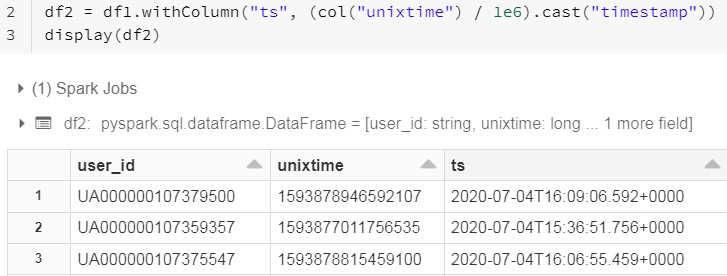 https://www.unixtimestamp.com/
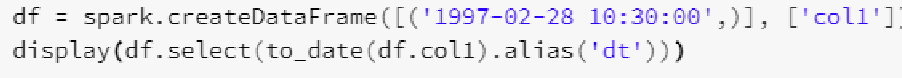 Built-in functions
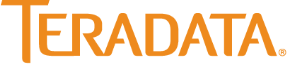 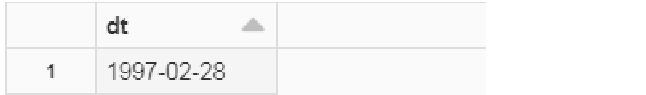 https://s
park.apache.org/docs/latest/sql-ref-datetime-pattern.html
Date/Time Patterns
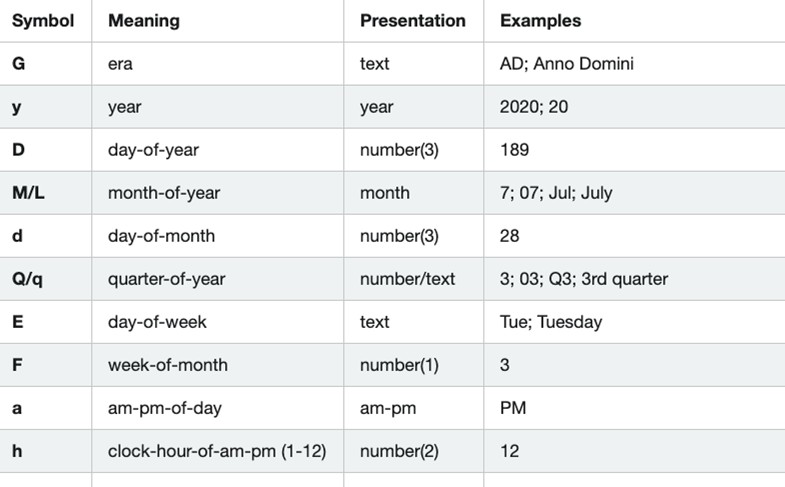 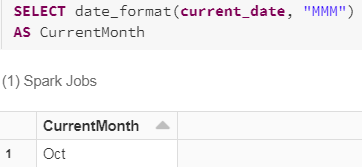 Spark SQL – Aggregations and Joins
Aggregate functions
'groupBy' and 'count'
Query:	Count how many rows per Dept where Dept > 400.	Sort in Descending order by Dept
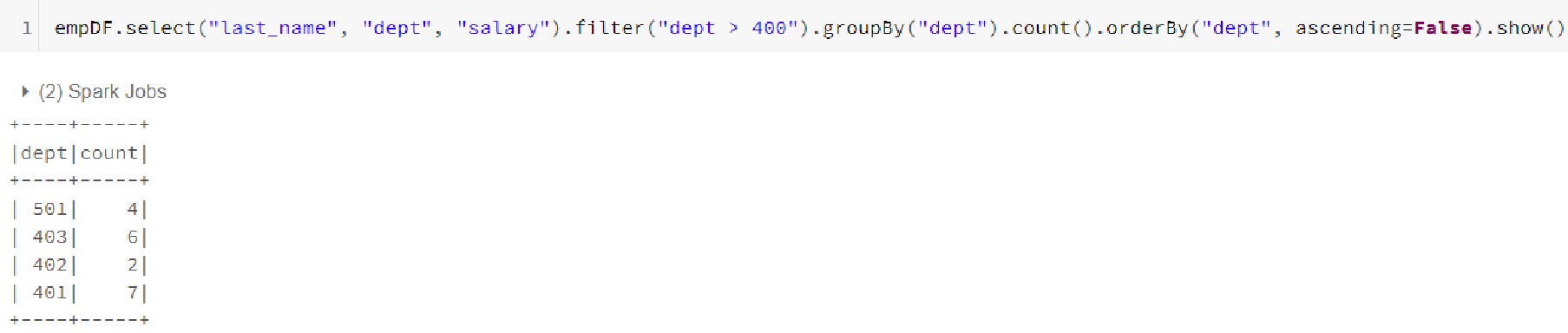 groupBy() with agg()
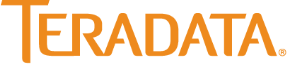 Query:	For each 'Dept', do multiple aggregate.
Want Count # of row per 'Dept', Max 'salary' per 'Dept'
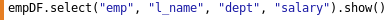 #// DataFrame query
empDF.select("dept", "salary").groupBy("dept").agg({"*": "count", "salary": "max"}).show()
#// SQL equivalent
spark.sql("select dept, count(*) as ct_dept, max(salary) as max_sal
from emp_tbl group by dept").show()
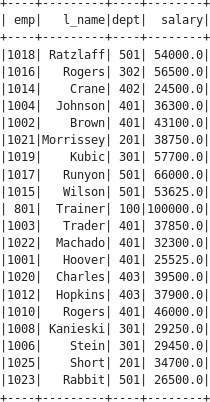 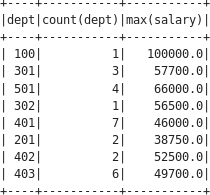 Join functions
deptDF
empDF
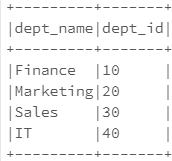 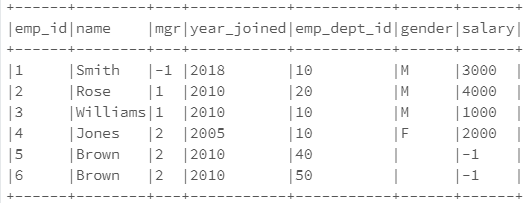 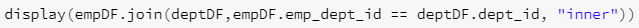 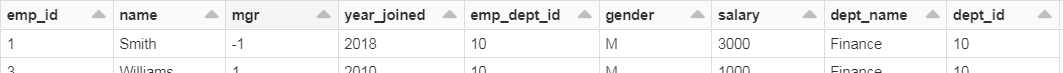 Inner join() using DataFrames
Join column
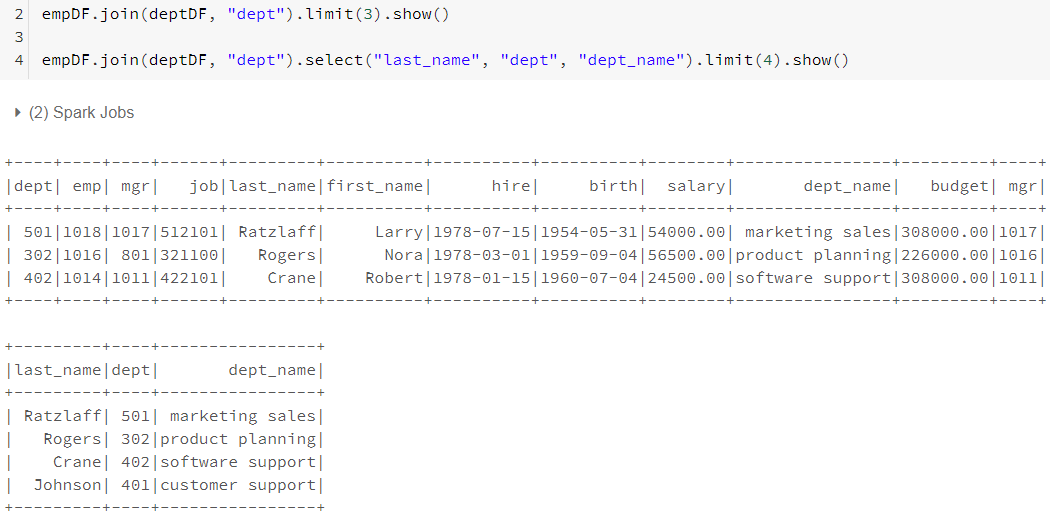 Left join() using DataFrames
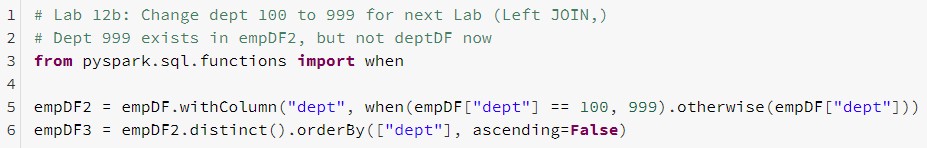 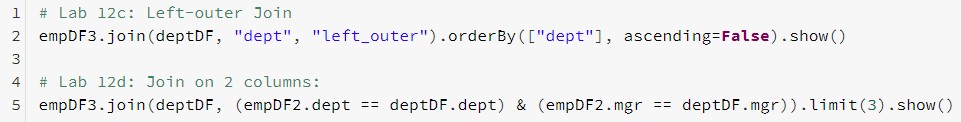 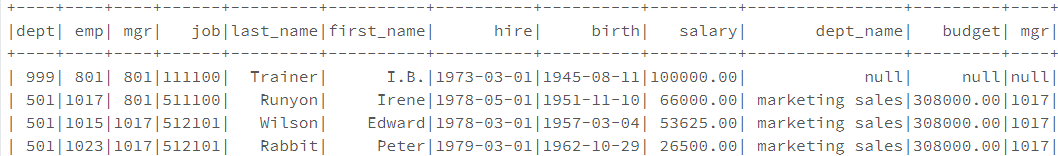 Matching
Non-match
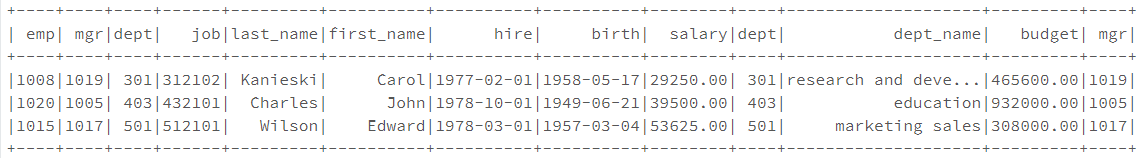 Spark SQL – Miscellaneous Functions (No labs on these)
Non-Aggregate Built-in functions
3rd
2nd
1st
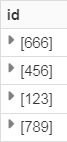 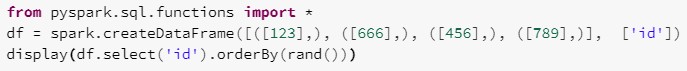 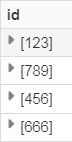 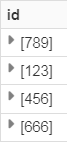 String Built-in functions
Na Built-in functions
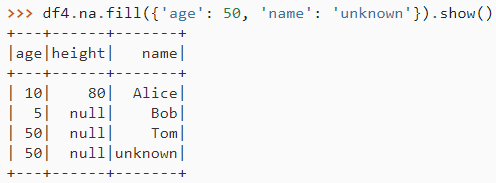 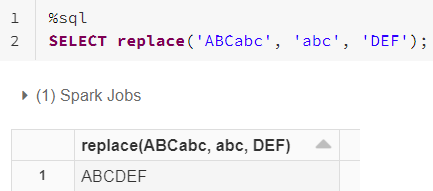 Fill NULL for 'age' with 50
Fill NULL for 'name' with 'unknown'
Replace 'abc' with 'DEF'
Spark SQL – Widgets
Widgets: Parameterize your Notebook
There are 4 types of Widgets
text:
dropdown:
combobox:
Input a value in a text box
Select a value from a list of provided values Combination of text and dropdown. Select a value from a provided list or input one in the text box.
multiselect:	Select one or more values from a list of provided values
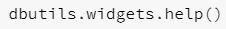 Widgets: Parameterize your Notebook
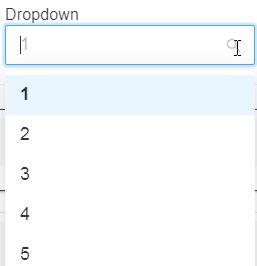 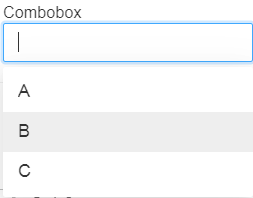 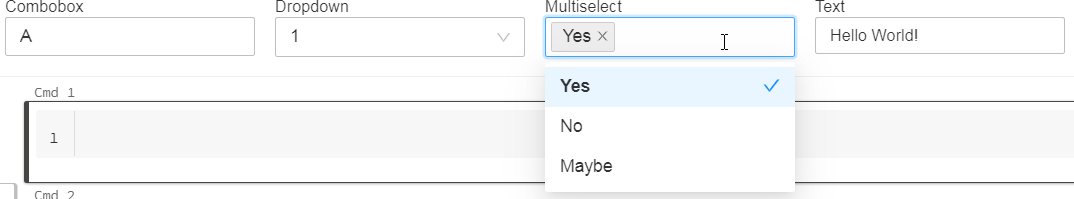 Free text here
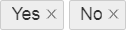 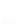 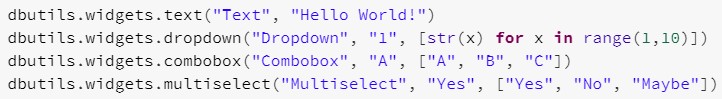 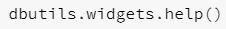 Widgets: Parameterize your Notebook
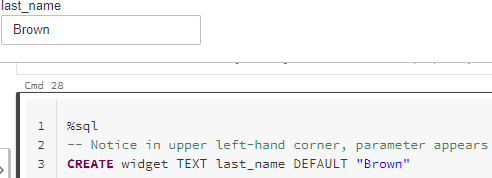 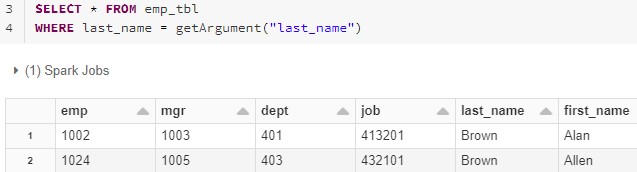 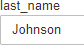 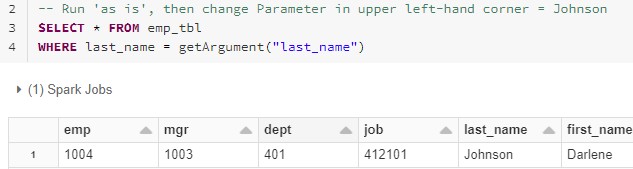 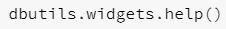 Spark SQL – User Defined Functions (UDFs)
UDF Performance compared to built-in Functions
The Spark DataFrame functions are natively a JVM structure and standard access methods are implemented by simple calls to Java API. UDF from the other hand are implemented in Python and require moving data back and forth

In other words, Spark SQL functions operate directly on JVM and typically are well integrated with both Catalyst and Tungsten. It means these can be optimized in the execution plan and most of the time can benefit from Whole Stage Code Gen and other Tungsten optimizations. Moreover, these can operate on data in its "native" representation
In order of Preference when Performance is important:
Higher-Order functions
Pandas UDFs
Python UDFs
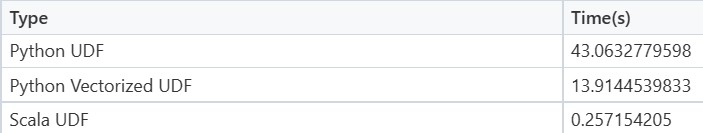 Using Scala UDFs in PySpark. TL;DR | by WB Advanced Analytics | wbaa | Medium
UDFs for DataFrames and Tables
UDF are when you wish to write custom Functions
UDFs are a 'black box' in the sense that the Catalyst optimizer cannot tune the query.	Hence, performance goes down when compared to using a 'built-in' function
There are Performance differences between Scala and Python UDFs
Python incurs additional cost of Python interpreter
UDF's are Serialized and sent to the Executors for processing
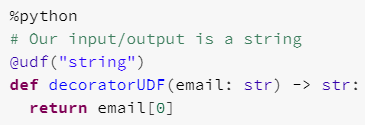 This registers the UDF on the Executors
Python UDFs incur more cost compared to Scala UDFs
With Python, Inter-Process Communication (IPC) passes each row between UDF and Spark JVM
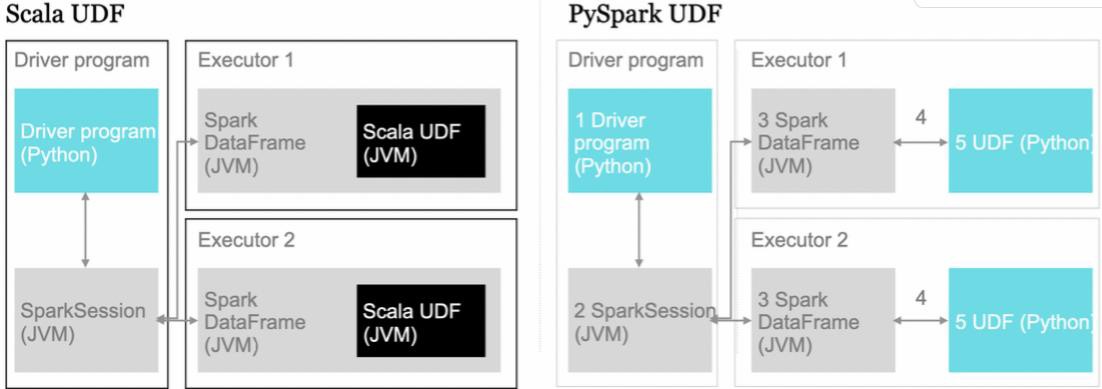 UDF registered on Executor
https://medium.com/quantumblack/spark-udf-deep-insights-in-performance-f0a95a4d8c62
UDFs for DataFrames and Tables (Scala)
Python UDF (slow)
Serialize/Deserialize data with Pickle
Fetch data block, but invoke UDF row by row

Pandas UDF (faster)
Data transfer without the cost of Serialization using Arrow
Fetch data block and invoke UDF block by block

Arrow format is an in-memory data format that was specifically designed to exchange the data between different systems efficiently
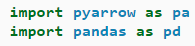 https://databricks.com/blog/2020/05/20/new-pandas-udfs-and-python-type-hints- in-the-upcoming-release-of-apache-spark-3-0.html
UDFs with/without Apache Arrow on Pandas
Apache Arrow is in-memory columnar format used in Spark to efficiently transfer data between JVM and Python. Beneficial to Python users that work with Pandas/NumPy data
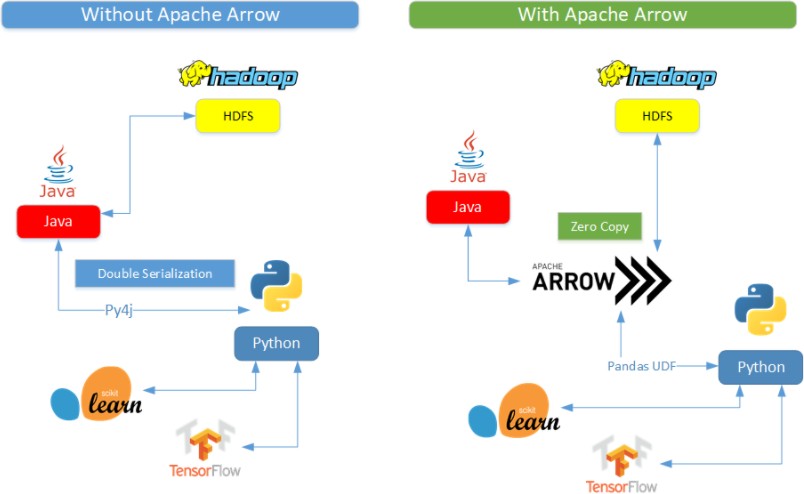 Problem
Solution
UDFs vs Panda UDFs
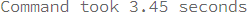 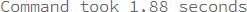 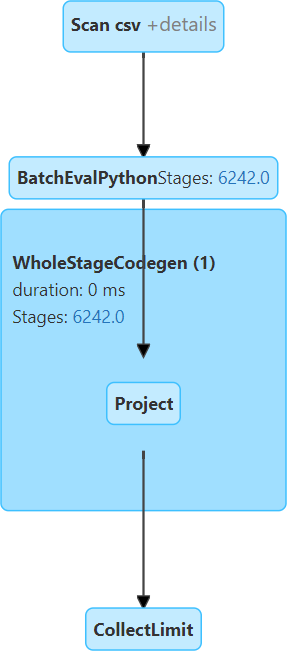 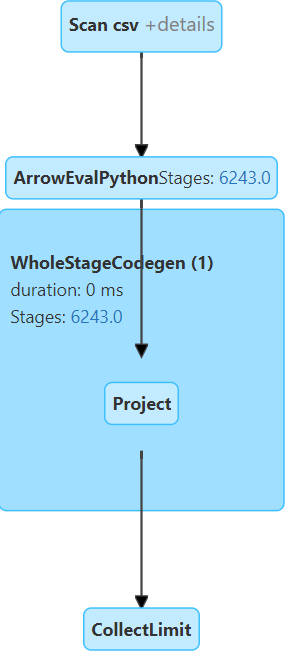 UDFs for DataFrames and Tables (Scala)
You can create your own User Defined Functions (UDF). You must:
Install correct UDF library for language you are working
Create named UDF for either DataFrames or Tables as needed
Need this UDF library
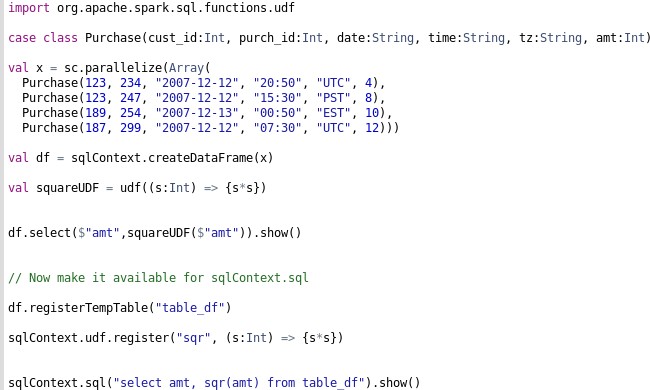 I create my UDF, then call it in DF
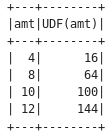 To use UDF in SQL table, must register it first
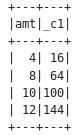 Creating UDFs for DataFrames
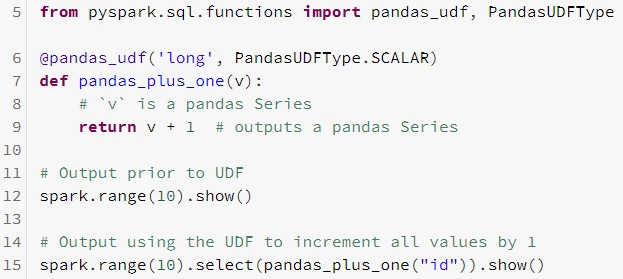 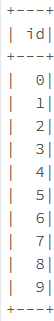 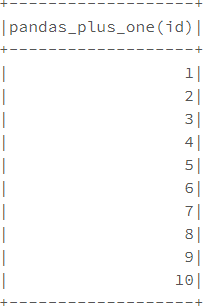 Creating UDFs for Table
Note you create the UDF in Python, which is then used in SQL API
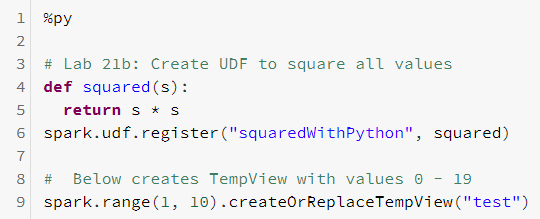 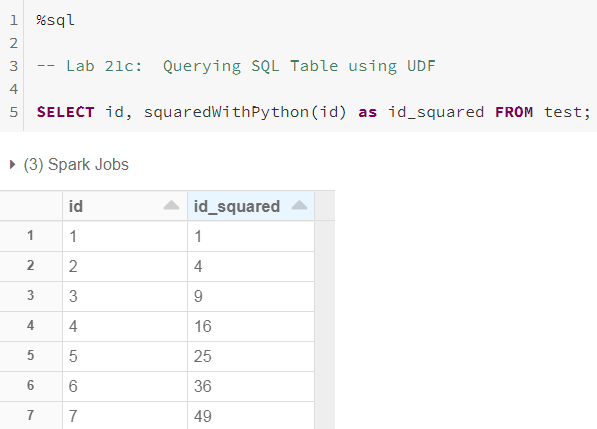 In Review: Spark SQL
After completing this module, you'll be able to work with Spark SQL including:

Transformations 01 Notebook
Columns and Expressions
Operators and Methods
Transformations and Actions

Transformation 02
Lab 01: Dates and Timestamps
Lab 02: Aggregations
Lab 03: Widgets
Non-Aggregate functions
Other built-in functions
Lab 04: User Defined Functions